Грамматика русского языка«Изучаем многозначные слова»
Авторы: учитель-логопед Серебренникова О.А., 
Воспитатели: Глушач О.А., Цуранова Н.В.
 МБДОУ г. Иркутска, детский сад № 15
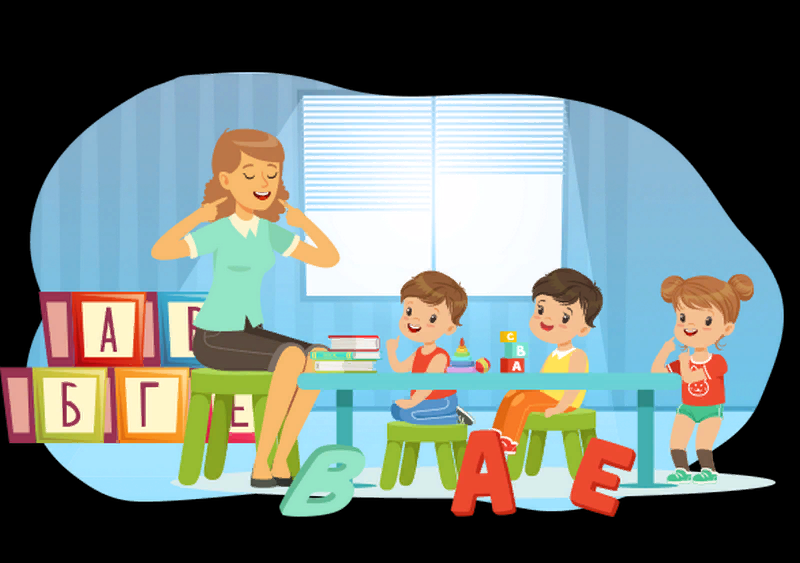 Вокруг нас много предметов. Каждый из них имеет свое название. Как называется предмет, которым шьем одежду? Который растет на ветках хвойных деревьев? Который находится на туловище ежа и делает ежа колючим?  Эти предметы одинаковые? Есть у них, что-либо - общее? Что? Какие они? (длинные, тонкие, острые) Поэтому их и называют одним словом «ИГОЛКИ»
Слово, которое называет несколько предметов, называется МНОГОЗНАЧНЫМ
Какое многозначное слово зашифровано в этих картинках? (Конечно же это слово  КЛЮЧ!)     Составь предложение  про каждый из ключей.
Много разных есть ключей.  
 Ключ – родник среди камней,
        Ключ скрипичный, завитой,  
        И обычный ключ дверной.
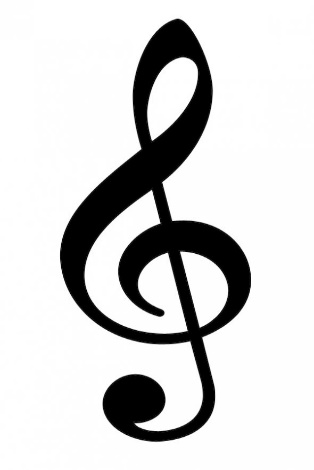 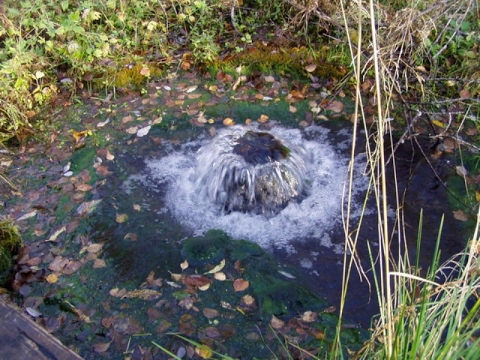 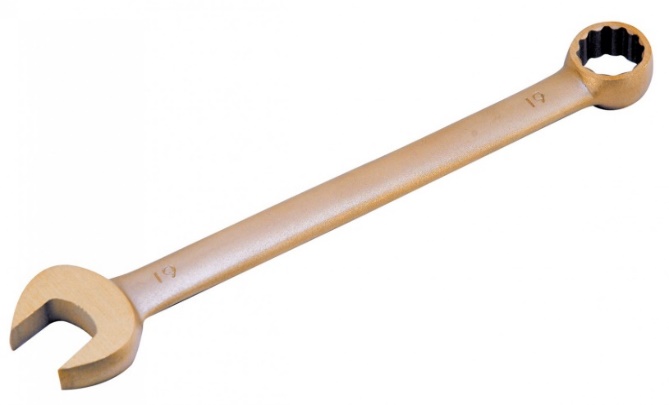 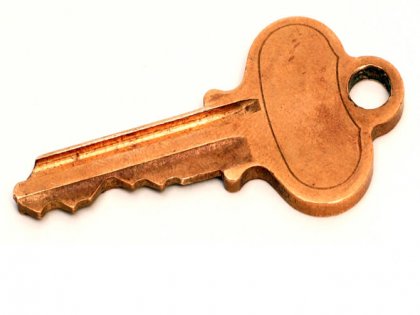 А здесь? Какое слово спряталось здесь?
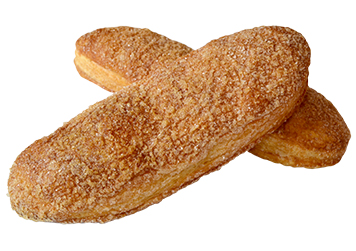 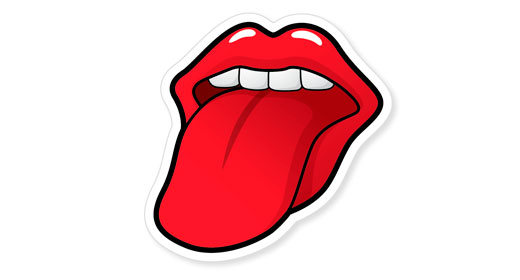 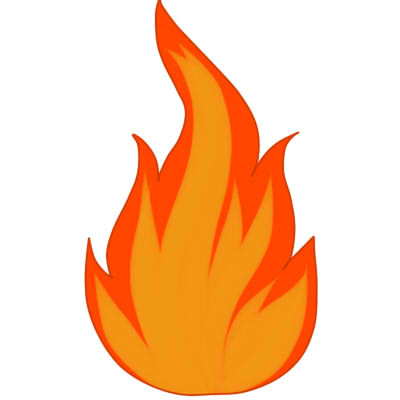 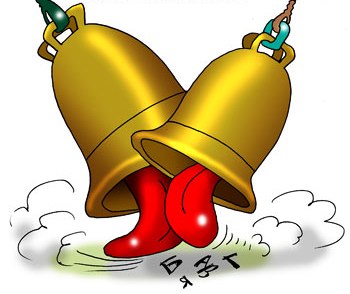 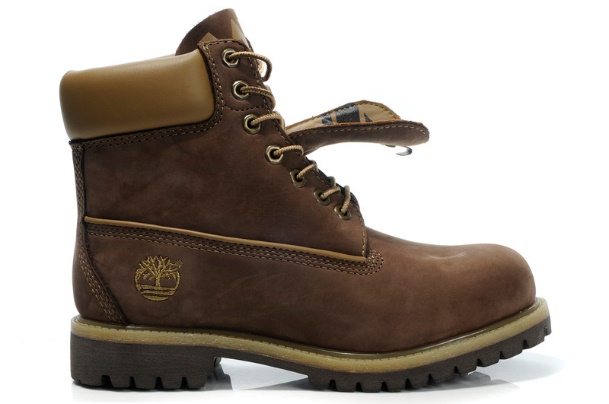 Сложно?   Это слово ЯЗЫК.
Игра «Угадай, какое многозначное слово здесь зашифровано?»
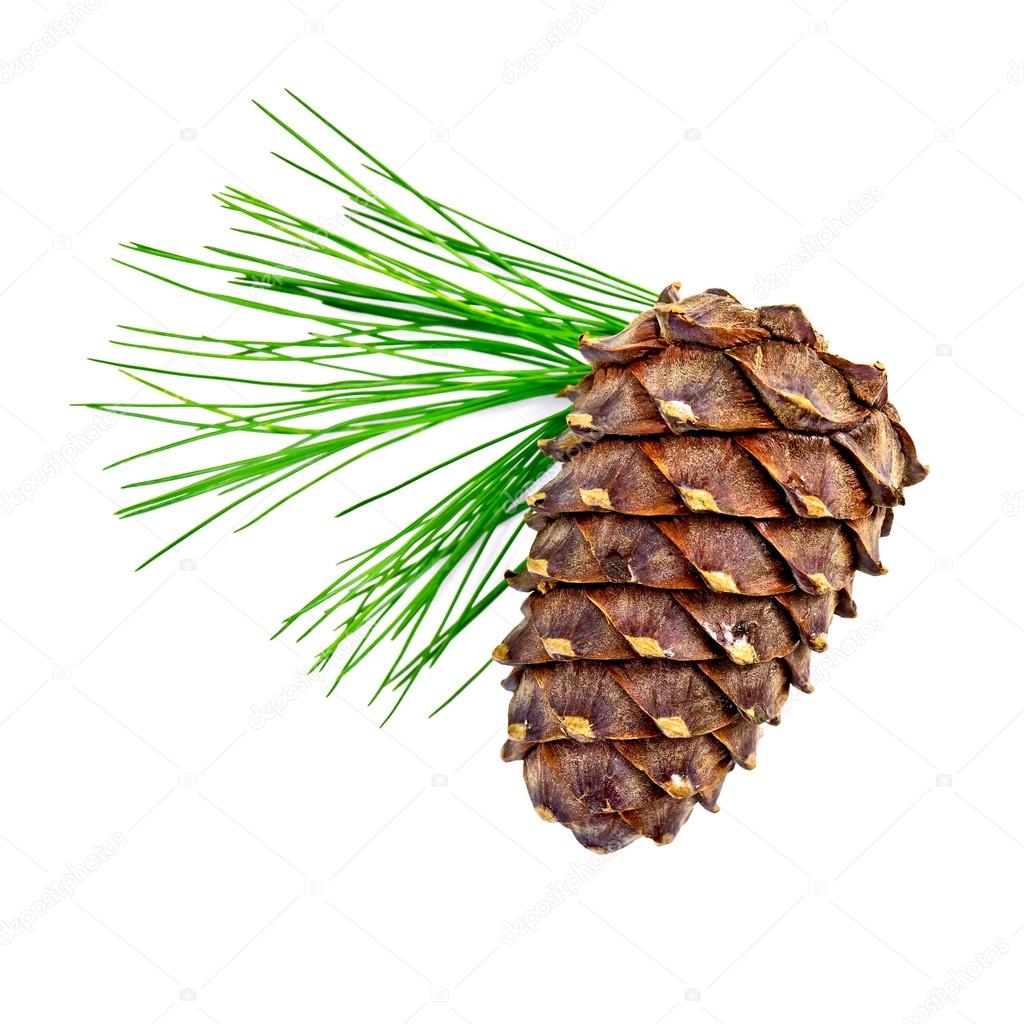 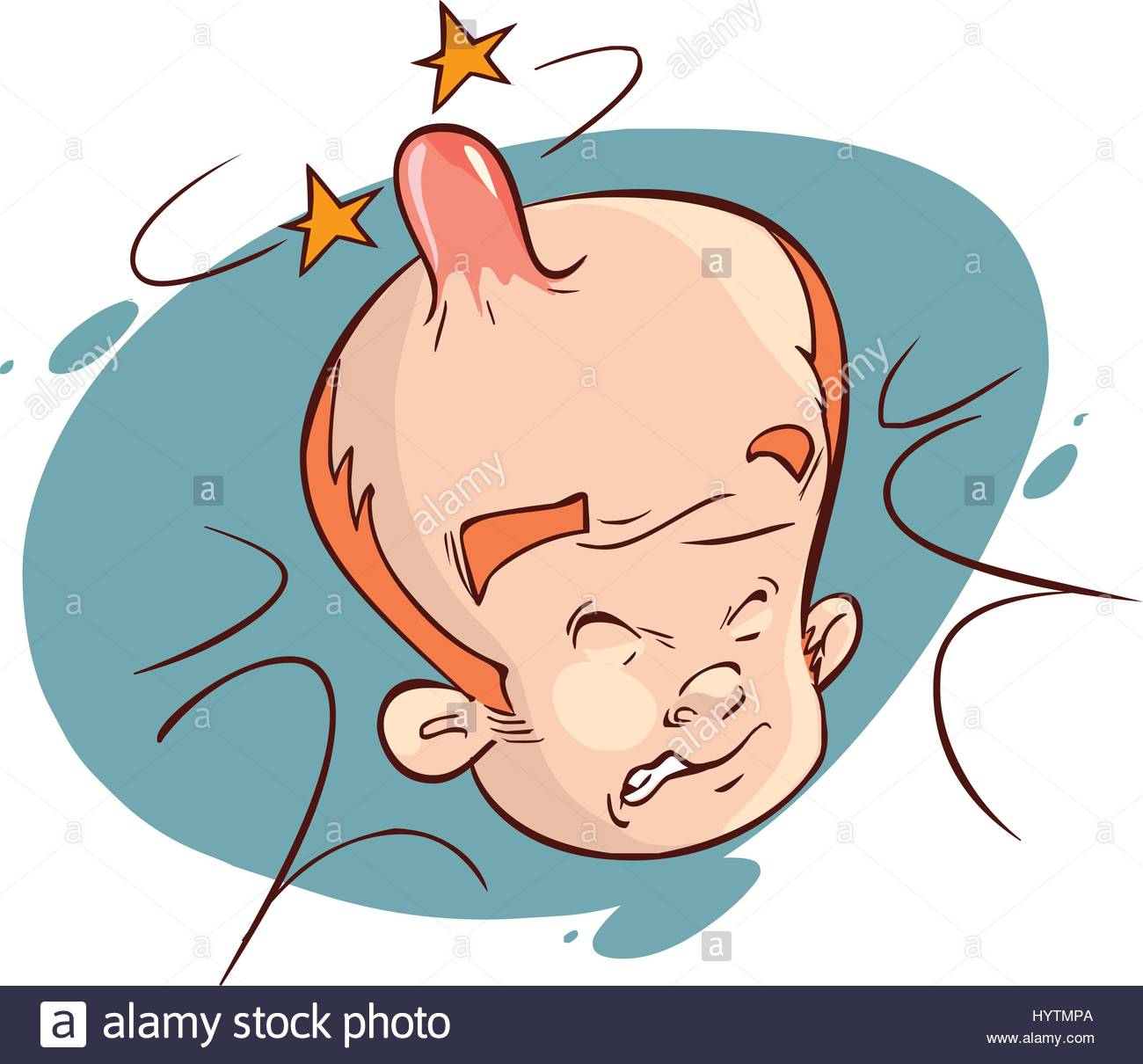 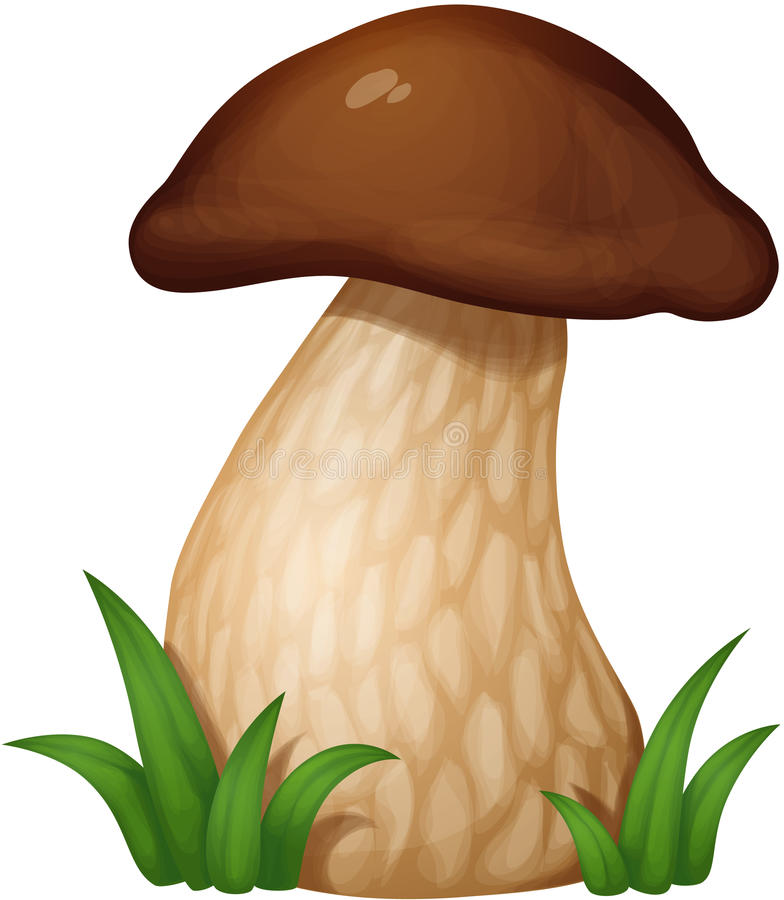 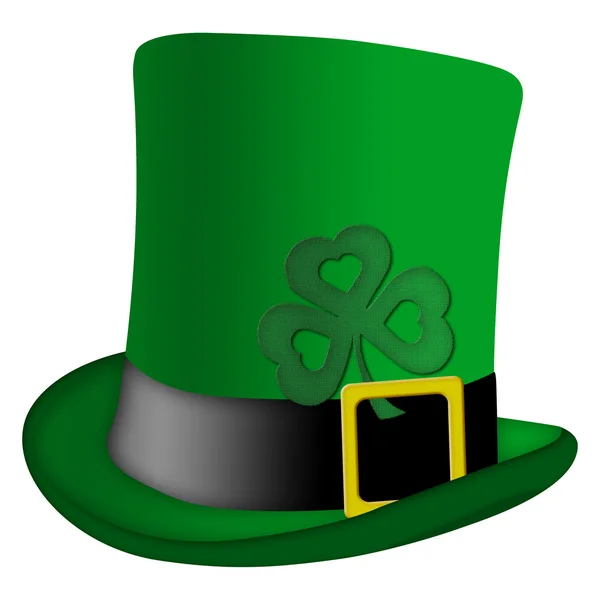 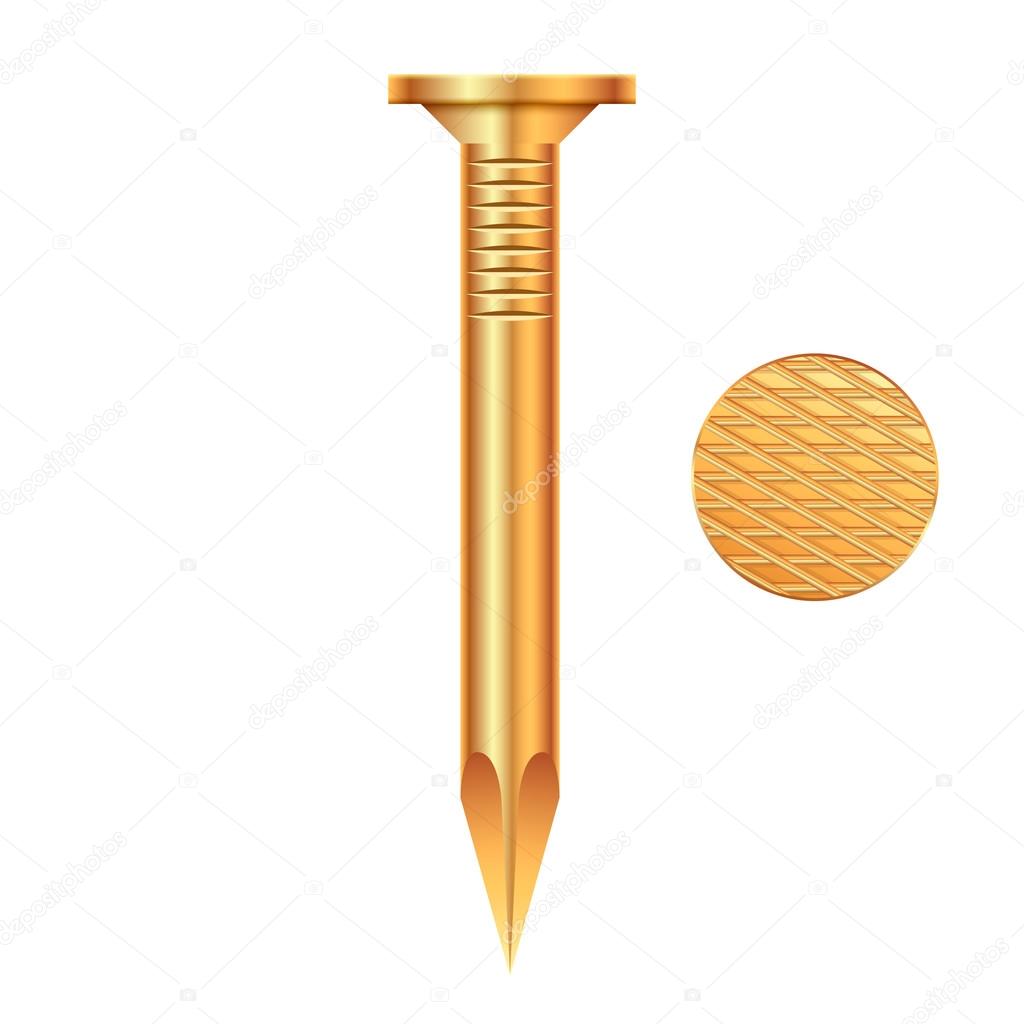 А здесь?Что обозначают эти слова?
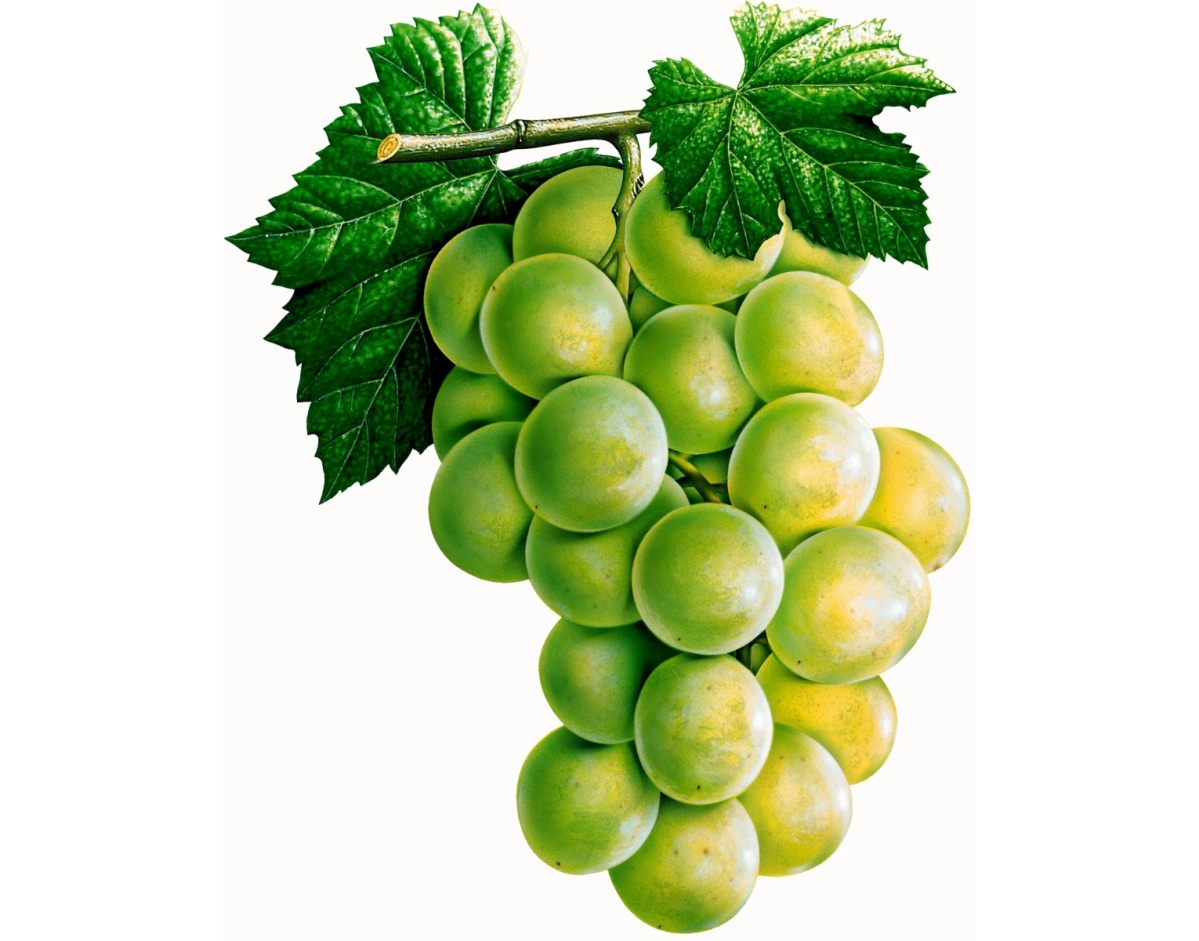 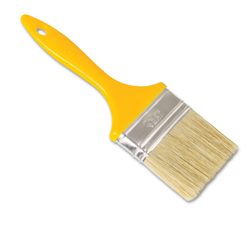 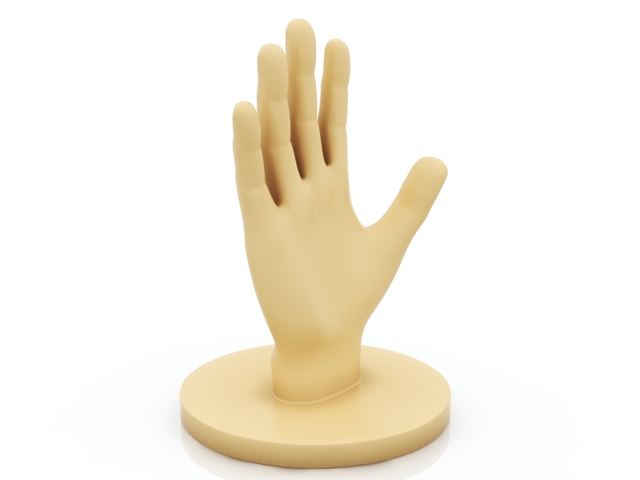 Конечно ты догадался, про какие пятачки говорится в стихотворении? Проверь себя. Правильно?
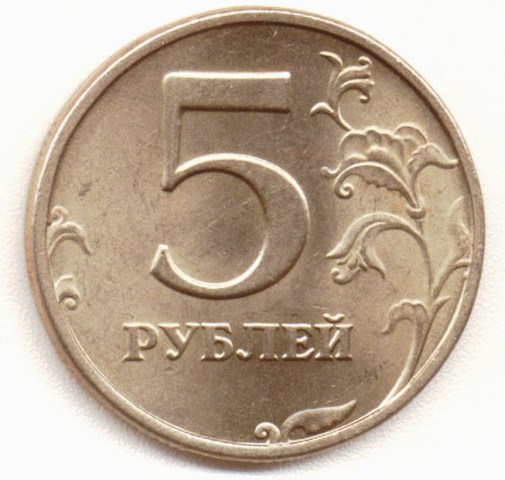 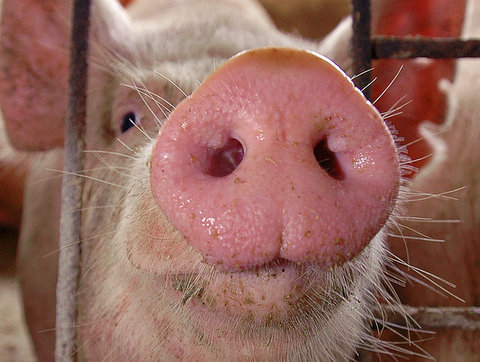 Можешь рассказать, Кто же здесь болеет?
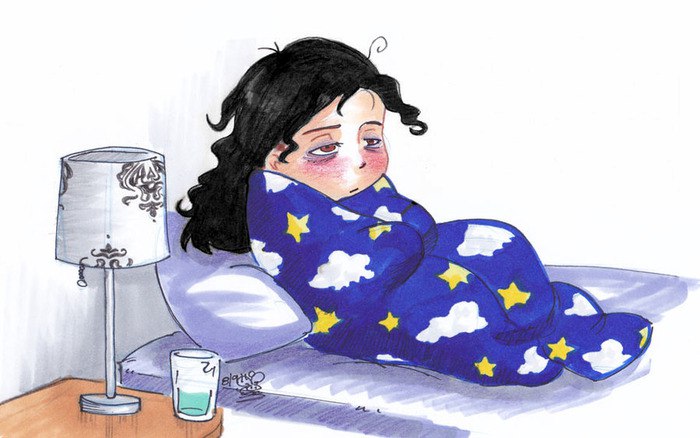 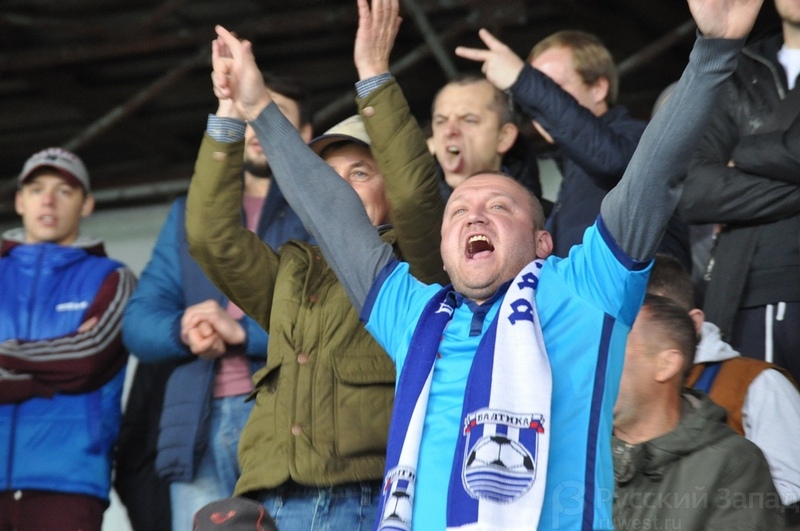 Какие слова нарисованы? Что же общего у этих слов? Скажите, какое кольцо? Можно ли сказать про осень, что она золотая? А про… Сердце,  руки, работник - эти предметы могут быть золотыми? Почему же их так называют?  Золото - драгоценные метал, очень много стоит. А умелые руки, хороший работник очень важны. Если говорить о сердце человека, то он бесценно. Не будет сердца – не будет жить человек. Осень, волосы они действительно золотые? Цвет этих предметов желто-оранжевый, похож на золотой, поэтому и говорят, что  они – золотые. Одни предметы похожи по цвету, другие по стоимости. Поэтому их и называют – золотыми.  Значит слово – золотой, какое? Правильно - многозначое.
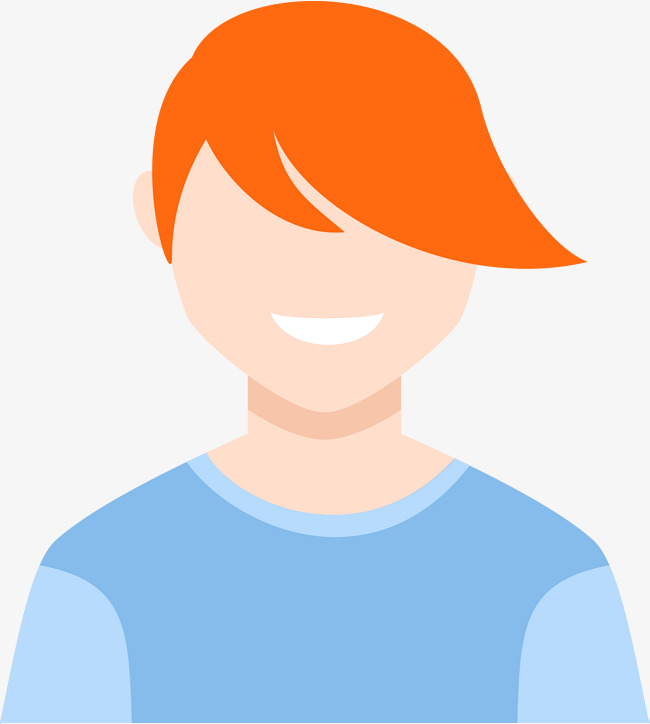 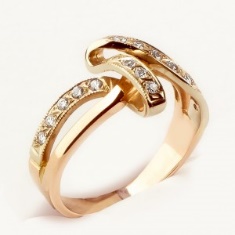 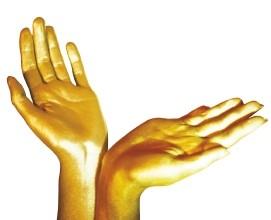 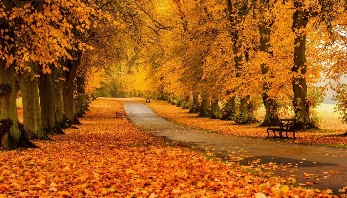 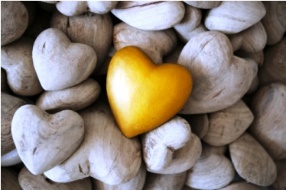 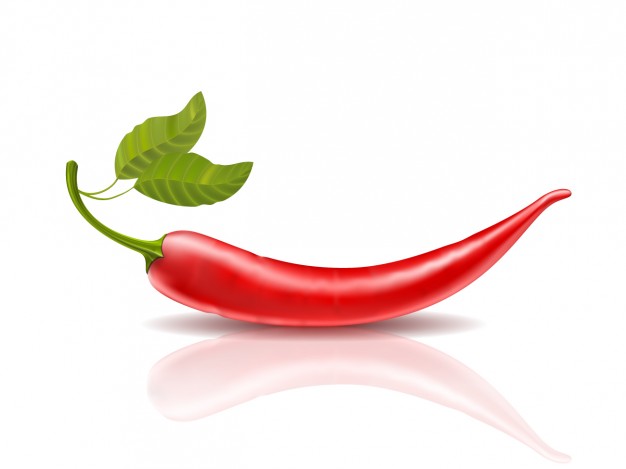 Б. Рябинина «Острые вещи». 
- Гриша, аккуратней с ножом. Обрежешься, он очень острый!
- Гриша, держи вилку правильно. Она острая! Уколешься!
- Зачем ты взял стекляшку? Видишь, она острая…
Когда сели обедать, мама налила сыну суп, положила котлету.
- Я горчицу хочу, - сказал Гриша.
- Нельзя тебе горчицы, она острая, сказала мама.
Засмеялся Гриша.
- Эх, ты! Разве горчица – острая?
Она – горькая! Я ещё вчера лизал.
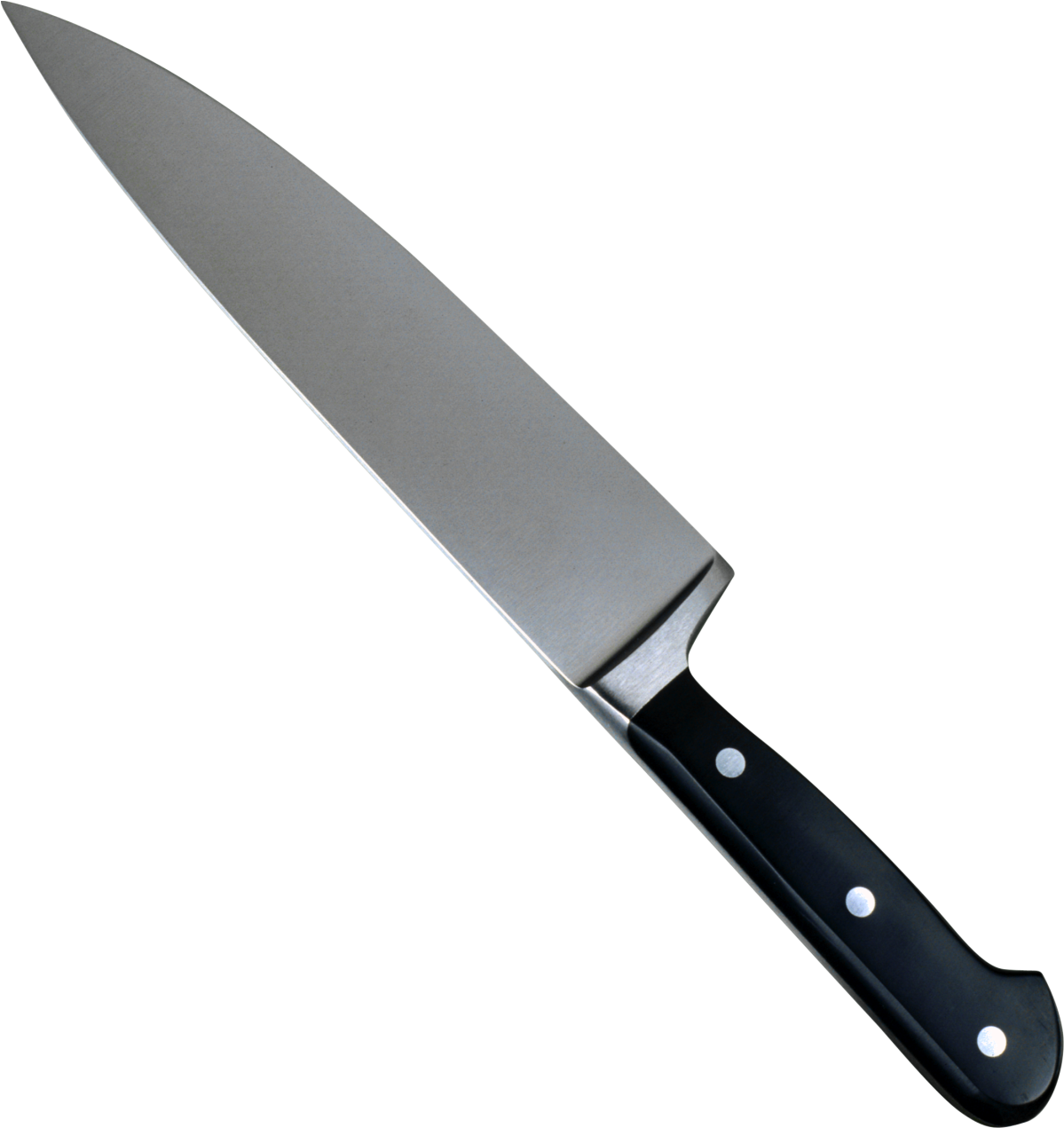 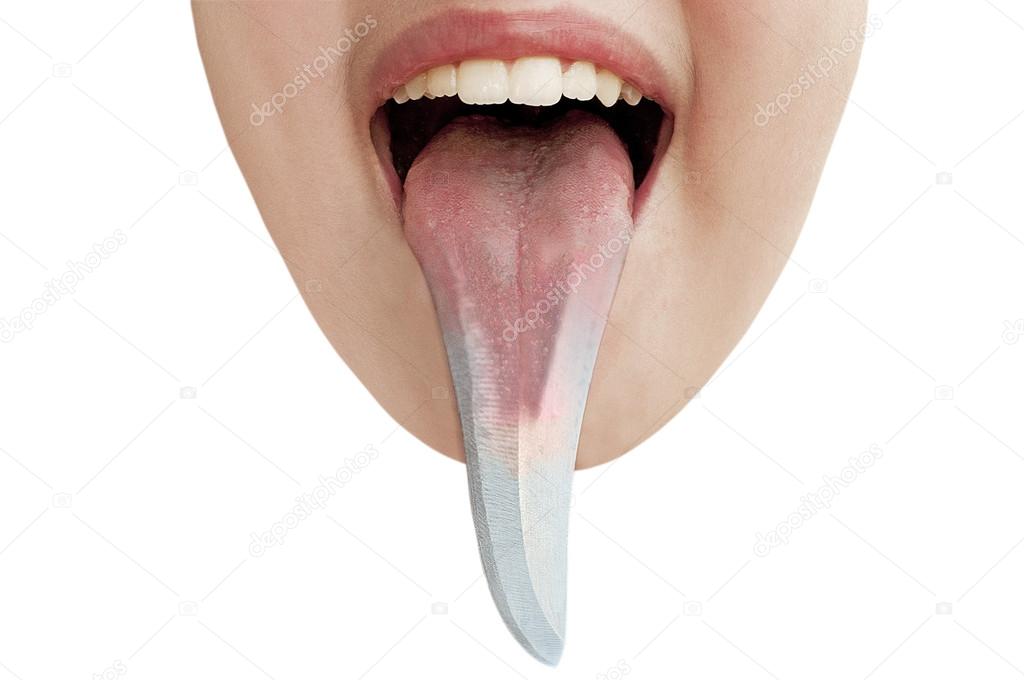 Какое многозначное слово встретилось в этом рассказе? Какие, по-вашему, вещи бывают острыми?
МОЛОДЕЦ!